Response Concerns for the Fire Service with Photovoltaic Energy Systems
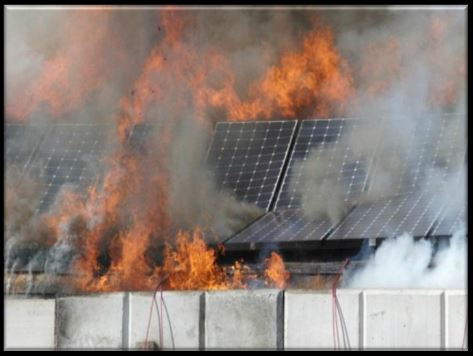 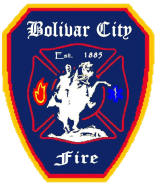 Presented by: James Ludden ~ Bolivar City Fire Department
Electrical Shock
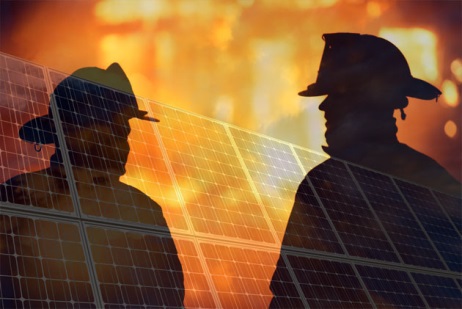 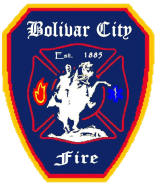 Electrical Shock
Components
PV Panels / Modules
DC Conduit
DC Disconnect
Inverter
AC Disconnect
Utilities Meter
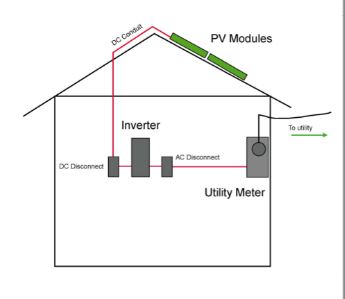 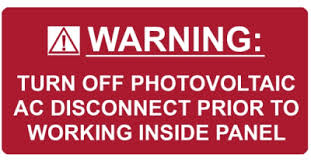 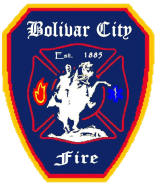 Electrical Shock
Proper Protective Equipment?
PV Panels are wired in series to create an array.
Each panel is capable of producing approximately 80vdc @ 8 amps.
Wired in series arrays can create up to 600vdc in residential occupancies.
Multiple arrays are wired in parallel and can create significantly higher amperages.
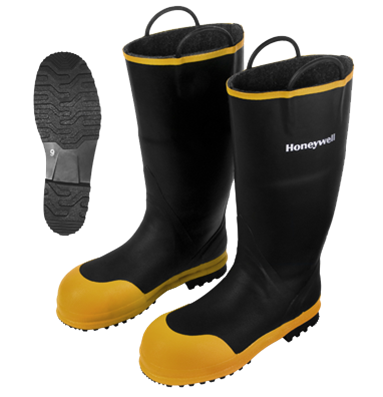 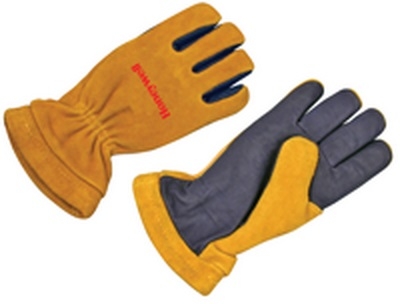 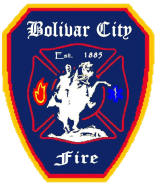 Electrical Shock
Other Considerations?
Proximity to PV Panels while applying water
Water Nozzle Size and Type 
Solid vs. Broken
1.5” vs. 2.5”+
Water Pressure
Type of Water
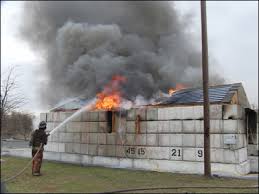 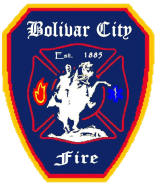 Electrical Shock
UL Testing
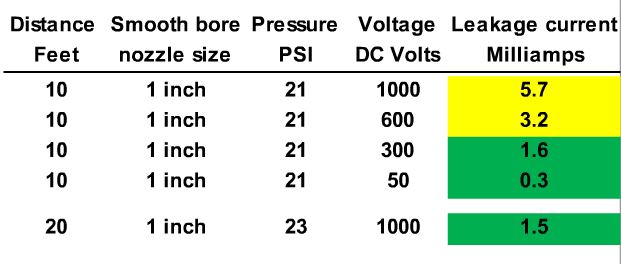 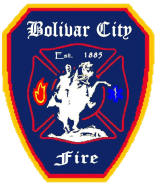 Electrical Shock
Isolation?
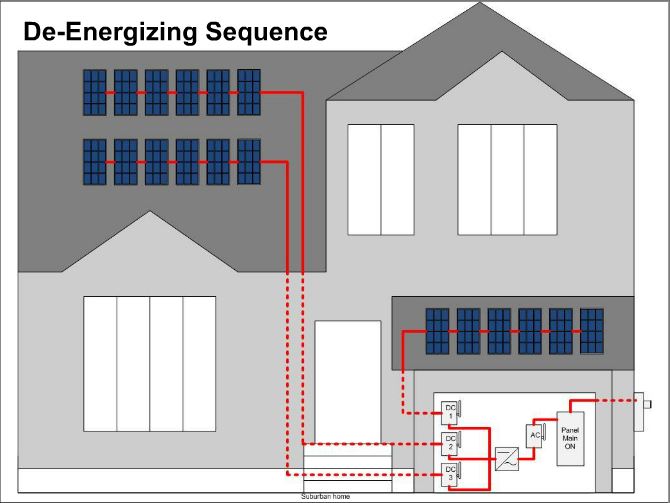 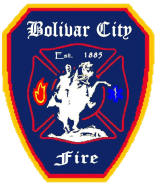 Electrical Shock
Isolation?
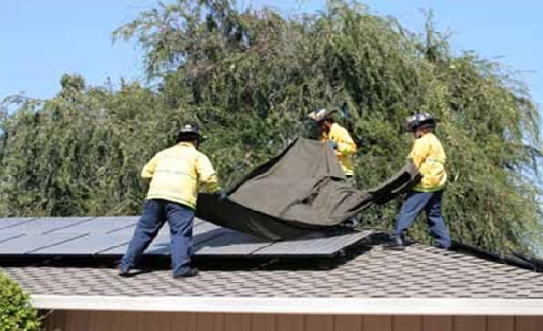 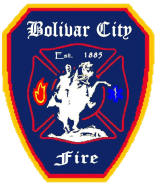 Rooftop Access
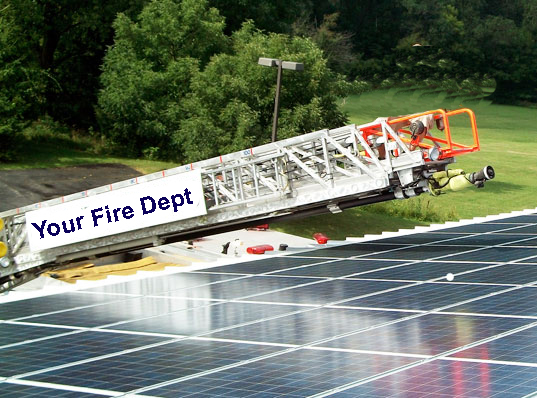 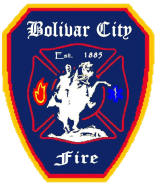 Rooftop Access
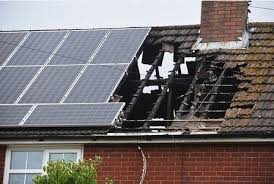 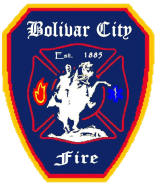 Rooftop Access
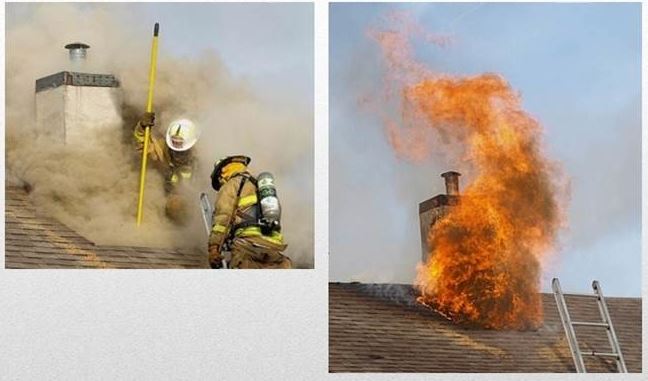 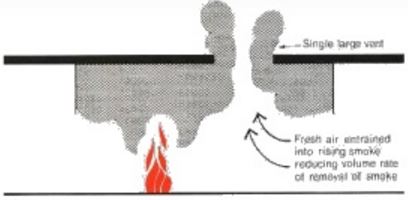 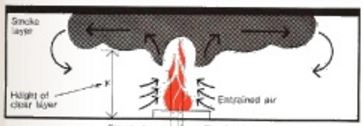 Irons & Ladders . com
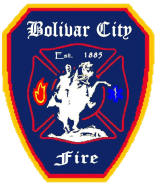 PV Module Weight
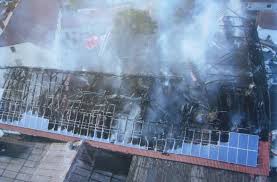 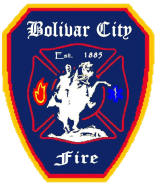 Education
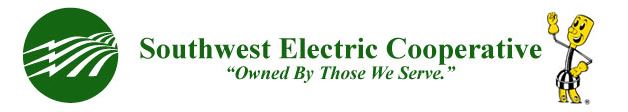 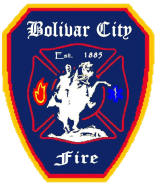